پوشش دهی توسط رسوب فیزیکی بخار   ویژگی ها روش ها و کاربردها
Physical Vapour Deposition(PVD)
واژه رسوبدهی فیزیکی بخار برای اولین بار در سال 1966 در کتاب vapor deposition) ) نوشته (J.M. Blocher ,J.H.Oxley ,C.F.Powell) عنوان شد اما خیلی قبل تر از آنها در سال 1838، آقای Michael faraday از روش PVD برای رسوب دادن پوشش های خاصی استفاده کرد.
یک نوع رسوبدهی تحت خلاء می باشد که این واژه عموماً برای هر نوع رسوبدهی فیلم های نازک توسط متراکم کردن مواد تبخیر شده بر روی یک سطح انجام می شود اطلاق می گردد.
عبارت رسوب فیزیکی بخار ( (pvdدر اصل برای رسوب دادن فلزات توسط انتقال در خلا و بدون انجام واکنش شیمیایی استفاده می شود.
از این  فرایند برای تولید رسوبهایی از فلزات خالص ‚آلیاژها ‚ترکیبات و سرامیک ها بر روی انواع مختلف زیر لایه ها استفاده می شود
سرعت تشکیل پوشش در این روش تا حد 50 میکرون در دقیقه می تواند باشد.
کاربرد این روش تقریبا تمام زمینه های صنعتی وتکنولوژی را در بر گرفته و  دامنه ی وسیعی از خواص سطحی مانند خواص الکتریکی ‚نوری‚مکانیکی وشیمیایی را میتوان توسط آن بهبود بخشید.
روش های ایجاد پوشش های  PVD:
1:رسوبدهی از طریق تبخیرسازی سطحی((Evaporation deposition
2:پراکنشی(Sputtering)
3:پوشش دهی یونی(Ion Plating)
رسوبدهی از طریق تبخیرسازی سطحی((Evaporation deposition
در روش تبخیر در خلا از یک منبع  بخار و یک زیر لایه در یک محفظه خلا استفاده می شود. محفظه تا فشاری معمولا کمتر از 10-5Torr تخلیه میشود.منبع بخار معمولا یک بوته گرم شده توسط روش مقاومتی یا القایی‚یک فیلمان یا صفحه گرم شده از روش مقاومتی و یا یک تفنگ پرتوی الکترونی است. بدین ترتیب ماده پوشش به صورت بخار در امده و اتم های بخار در خط مستقیم به سمت زیر لایه حرکت کرده بر روی ان کندانس شده ورسوب میکند.
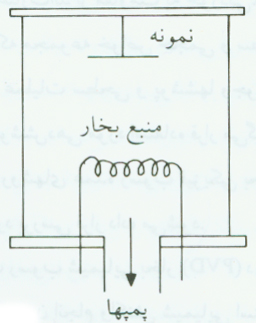 مراحل ایجاد لایه پوشش:
1.تبدیل ماده پوشش به بخار   
2.انتقال بخار بر روی سطح قطعه
3.جوانه زنی ورشد پوشش برروی قطعه
روش های ایجاد بخار
مقاومتی
القایی
پرتو الکترون
قوس الکتریک
لیزری
کاربردها
1: کاربردهای اپتیکی:ساخت لنزهایی از جنس SiO2
2: ایجاد پوشش های باندی (MCrAlY)
3: ایجاد لایه فلزی از جنس Al , Fe , Ni وCo بر روی جنس های مختلف (پلاستیکی یا فلزی)  
 4:ایجاد مانع های حرارتی(Thermal barrier) ازجنس ZrO2
روش پراکنشی
در این روش یک نمونه از ماده پوشش و زیر لایه در محفظه خلاء قرار می گیرد.
محفظه تا فشار      Torr  1 torr = 133.322368 pascals))
و یا کمتر تخلیه شده و سپس یک گاز خنثی معمولاً آرگون به داخل آن  به نحوی فرستاده می شود که فشار تا حد       تور و یا بیشتر افزایش یابد. 
نمونه پوشش که در بوته است از زمین عایق شده است به یک منبع الکتریکی با 1000 ولت منفی DC وصل می شود اعمال این ولتاژ  تخلیه شدیدالکتریکی را موجب می شود.بنابراین هاله ای از یون های آرگون به وجود می آید.یون های آرگون تولید شده با انرژی زیاد جذب نمونه پوشش یا هدف شده و بنابراین توسط یک فرآیند انتقال گشتاور،اتم های نمونه پوشش از آن جدا میشود. اتم های خارج شده به سمت زیر لایه حرکت کرده و بر روی آن کندانس شده تشکیل پوشش میدهند.
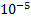 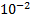 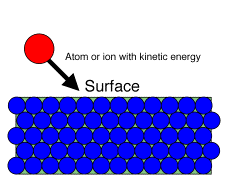 روش پراکنشی
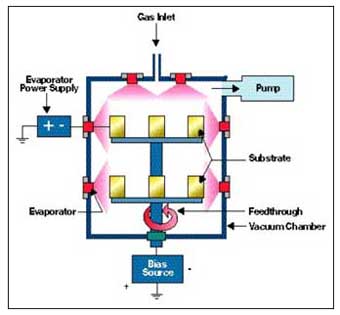 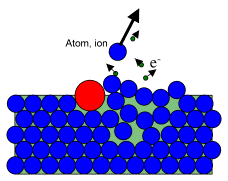 انواع روش های پراکنشی
پراکنش دو قطبی(دو الکترودی)
پراکنش سه قطبی(سه الکترودی)
پراکنش ماگنترونی (Magnetron sputtering)
ویژگی های روش پراکنشی:
تولید پوشش های آلیاژی
تولید پوشش های ترکیبی
چسبندگی بهتر وآلودگی کمتر(نسبت به روش های تبخیری)
افزایش انرژی مصرفی نسبت به روش های تبخیری
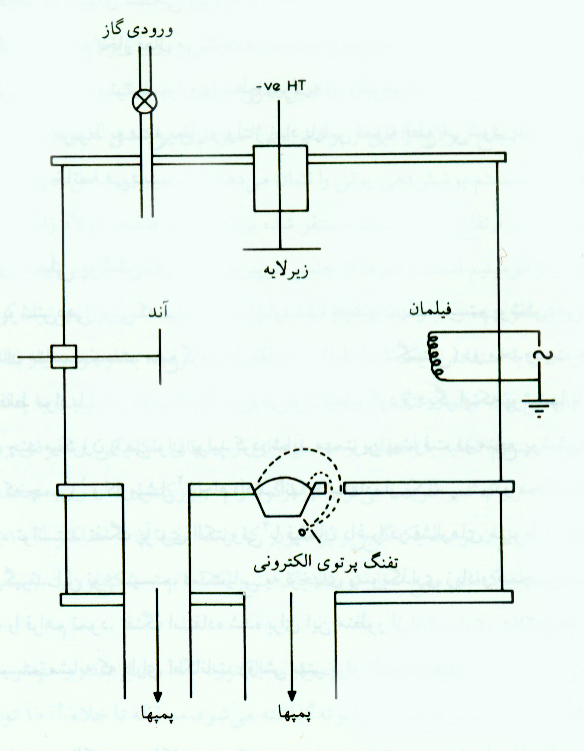 پوشش دهی یونی ((Ion Plating
در واقع این روش روشی اصلاح شده یا توسعه
 یافته دو روش قبلی می باشد و به عنوان یک
 فرآیند مجزا و مستقل تعریف نمی شود. اگر
 در ضمن فرایند های تبخیری در خلا و یا
 رسوب پراکنشی،پتانسیل منفی زیادی بر روی
 زیر لایه اعمال گردد،به نحوی که توسط
 یونهای مثبت موجود در پلاسما بمباران شود
 فرایندبه پوشش دهی یونی مرسوم میشود.
دستگاه پوشش دهی یونی با سیستم شارژ کاتد داغ
مزایای پوشش دهی یونی:
چسبندگی عالی در دماهای پایین زیر لایه
پوشش دهی قطعات با اشکال پیچیده
بهبود ساختاروخواص در دماهای پایین
یکنواختی بالای پوشش
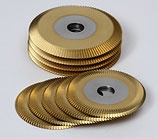 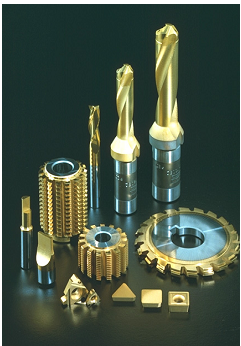 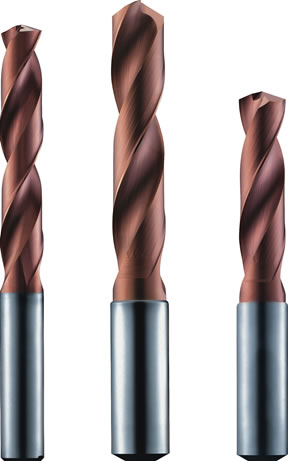 معایب پوشش دهی یونی:
اتصال نمونه به الکترود با ولتاژ بالا
نیاز به کار کردن در یک فشار گازی بالا
مشکل بودن پوشش دهی موضعی
عدم پوشش دهی سطوح داخلی
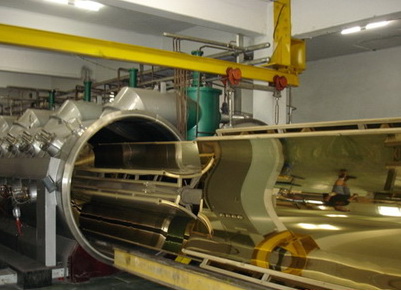 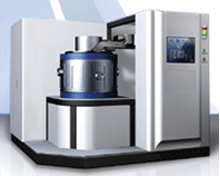 PVD-coating-machine
PVD_Coating_Machine
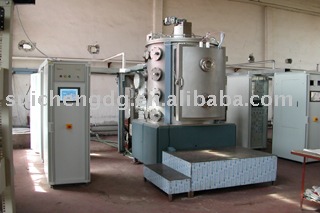 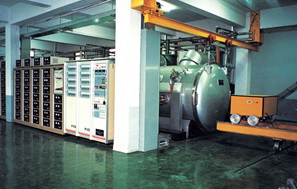 PVD_vacuum_coating_machine
pvd-coating-machine-for-stainless-steel
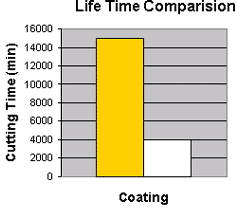 مزایای پوشش های PVD
افزایش اطمینان و عمر مفید سرویس
جایگزینی مواد گران قیمت 
ساده کردن طرح های پیچیده و گران قیمت
افزایش قدرت و کاهش وزن / ابعاد
حفظ و نگهداری سیستم های در حال اجرای خشک یا مختلط
کاهش نیاز به روغن کاری و  تعمیر
کاهش خطر فرسایش
عدم نیاز به ماشینکاری مجدد
حفظ محیط زیست
( روغن ها یا خنک کننده های سازگار با محیط زیست ، 
بدون آلودگی فلزهای سنگین ، تکنولوژی تمیز محیطی )
مزایا و معایب PVDنسبت به CVD
در فرایندهای CVD رشد لایه ها در دماهای بالا رخ می دهد که منجر به تشکیل محصولات گازی خورنده می شود و ممکن است باعث ایجاد ناخالص در لایه های پوشش داده شده گردد اما فرایندهای PVD می تواند در دماهای رسوبدهی پایین تر و بدون ایجاد محصولات خورنده و ناخالص در لایه ها انجام گیرد ولی سرعت رسوبدهی آن پایین است و باعث ایجاد تنش های پس ماند فشاری در لایه ها خواهد شد .
Physical Vapor Deposition
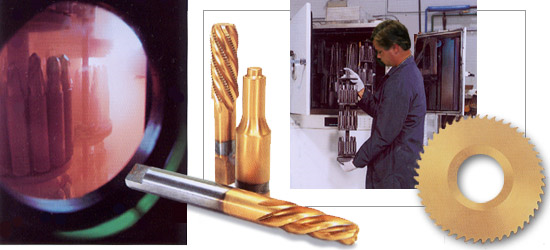 Titanium Nitride coatings
PVD coating
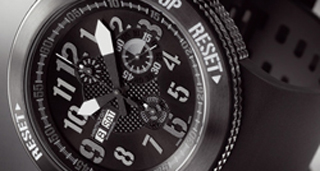 بسیار با دوام
مقاوم در برابر خوردگی
محافظت در برابر:
ساییدگی 
پارگی
آب دریا
عرق
آب و هوا
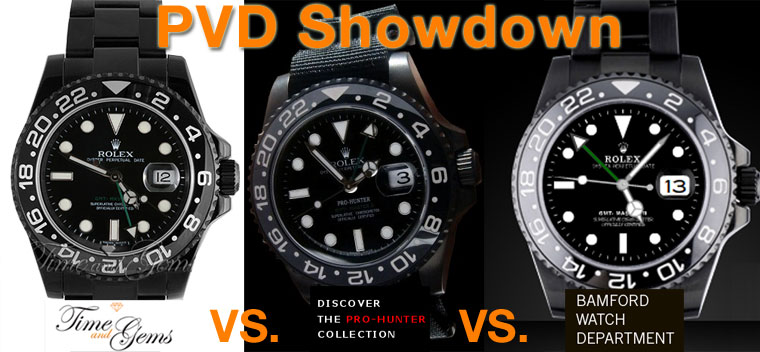 PVD is highly durable and highly resistant to corrosion. It protects the watch from wear and tear, sea water, sweat and the climate.
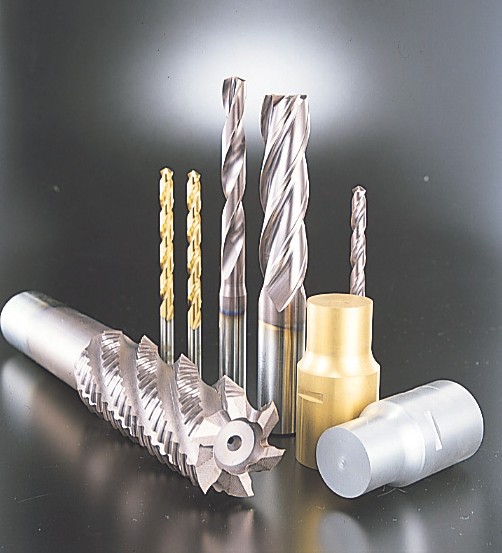 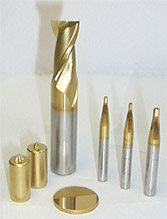 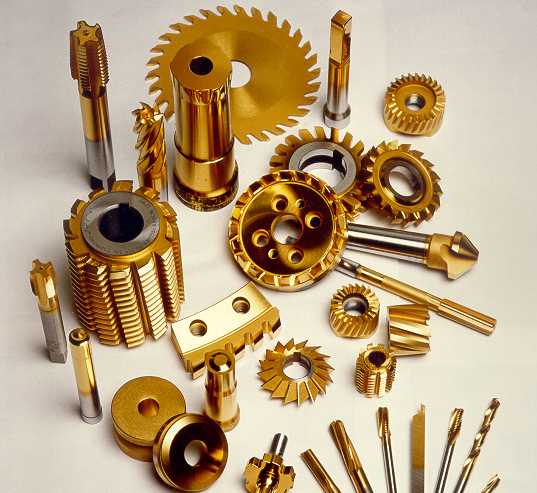